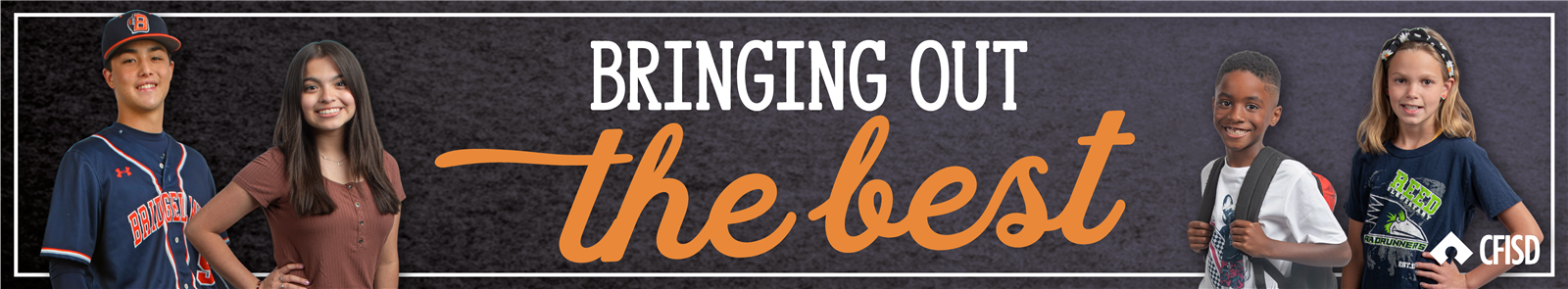 Freedom from Prejudice
January 2024
PK-2nd Grade
Insert CFISD video
Freedom from Prejudice
Apply:
Define:
Identify:
Students will define Freedom from Prejudice.
Students will be able to identify their similarities and differences.
Students will share with the class how they are unique.
Freedom from Prejudice:
Despite differences, seek to understand those around you
We are all alike in some way!
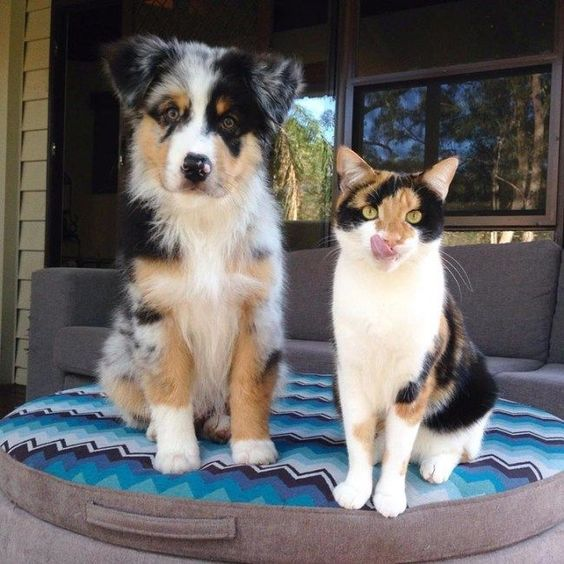 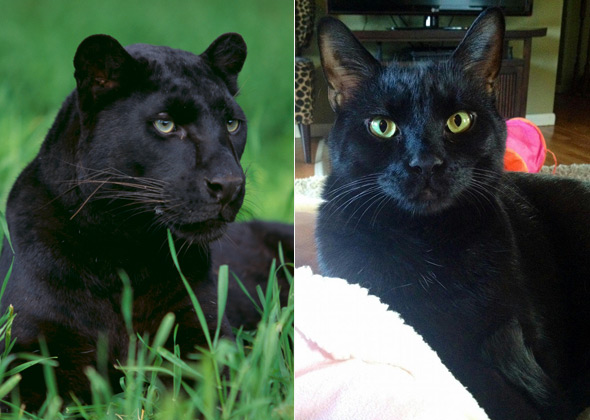 If we talk to one another, we can find out what we have in common with someone else!
Let’s explore what we have in common with each other!
Activity: Form a circle in the room. Step into the circle if the statement is true to you. 
Step into the circle if you have a sister or brother.
Step into the circle if you are an only child.
Step into the circle if you have a pet.
Step into the circle if you play a sport.
Step into the circle if you like candy.
We are all different in some way!
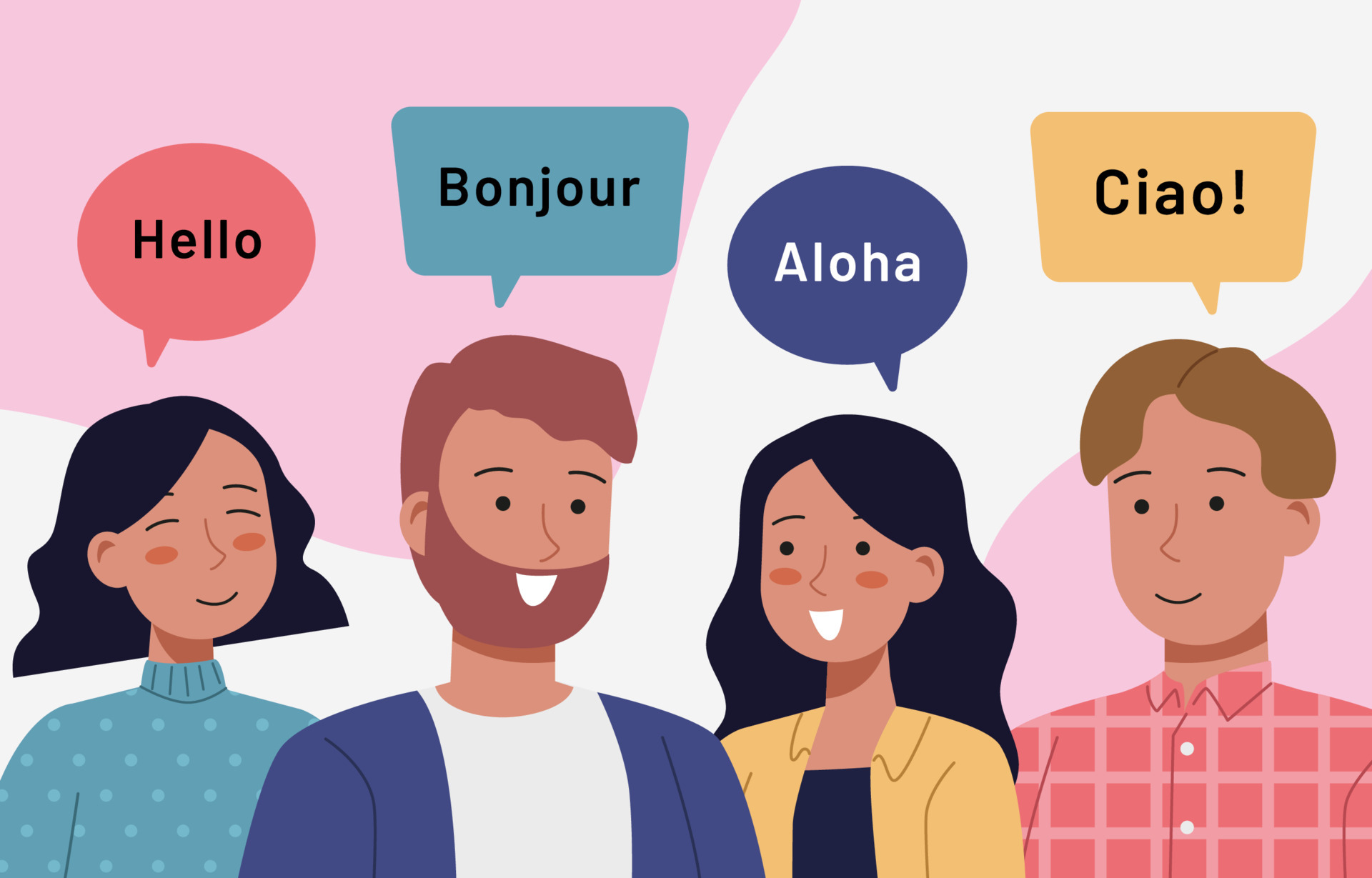 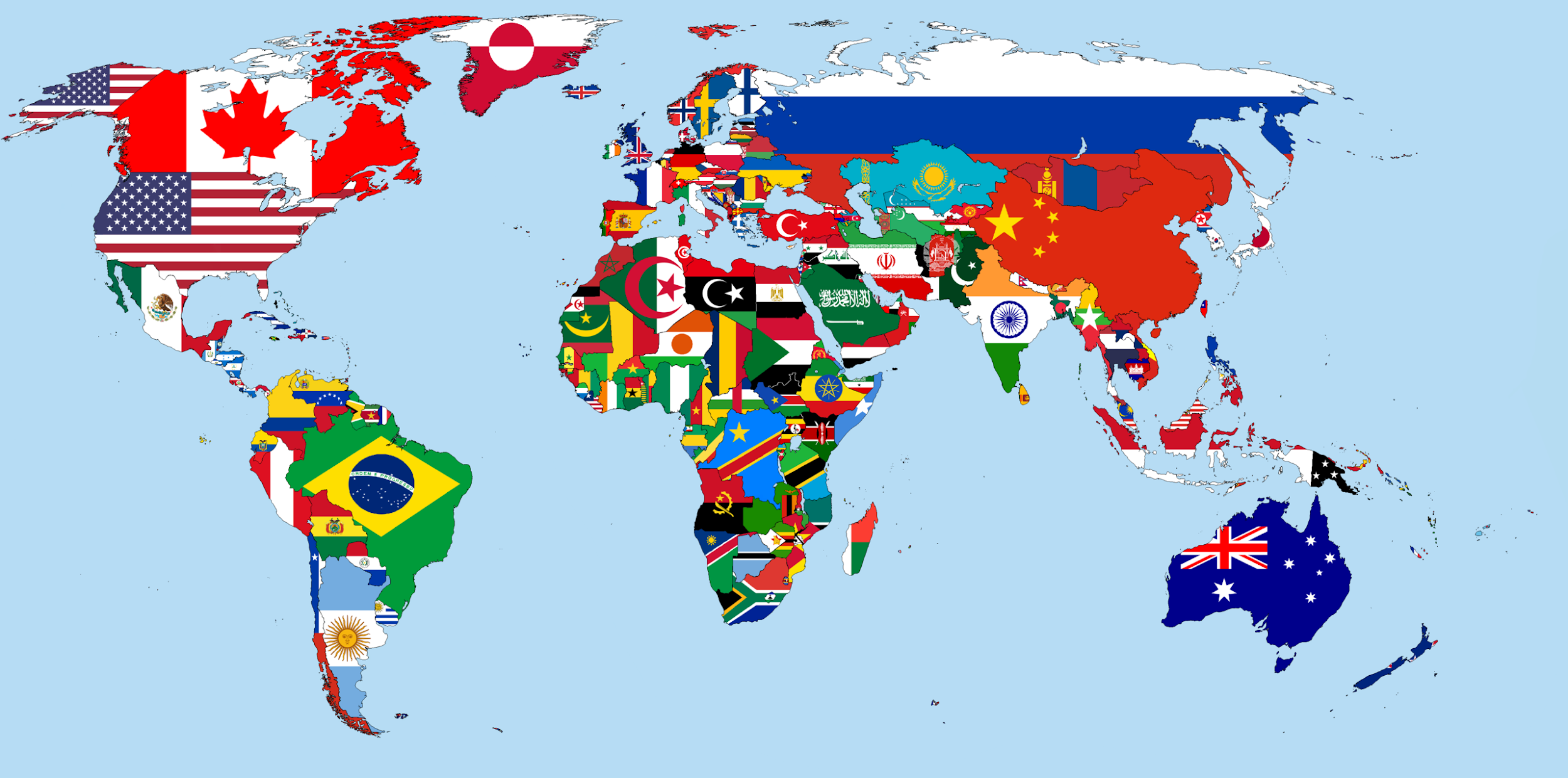 Our differences make us unique and interesting.
Share with the class what makes you unique!
“I know a lot about…..”
“I am really good at…..”
“One time I went to……”
“My favorite activity is….”
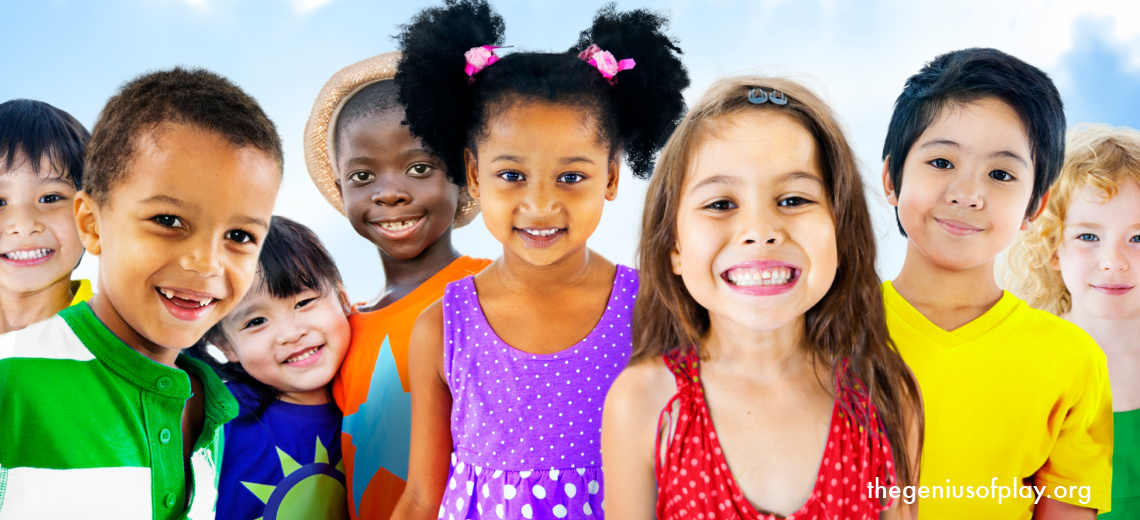 We are all unique!
Home Activity: Explore what makes your family unique.
Possible discussion points:
Family Traditions
Holidays celebrated
Food, music, etc.